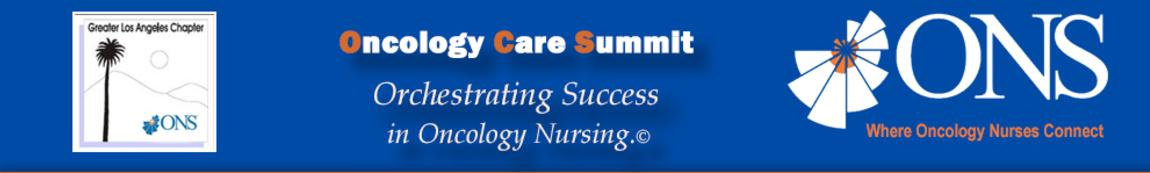 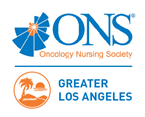 Welcome Back and Thank You!
We are LIVE at LA LIVE!
400+ nurses from all over California!
Over 100 institutions & practices represented!
60+ exhibitors in the Learning Resource Center
Exelixis Lunch Product Theater
Housekeeping
Sign-in closes at 8 am (reopens briefly during am break)
No internet in the Platinum Ballroom; free internet in hotel lobby
Evaluations and Certificates: www.oncologycaresummit.com
Scholarship Checks: pickup in LRC at 5 pm
Pay for your parking ASAP (in the am) to avoid congestion later.
Pick up your car at level P2
Attend the Exelixis Lunch Product Theater
Passport? You must collect stamps from all 60+ exhibitors
Earn additional CEU by completing specific evaluations and forms 
Hand in completed passports after the mid-afternoon break
Go to www.oncologycaresummit.com for updated information
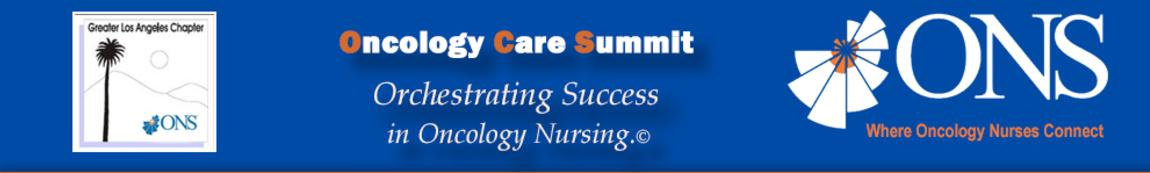 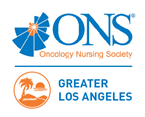 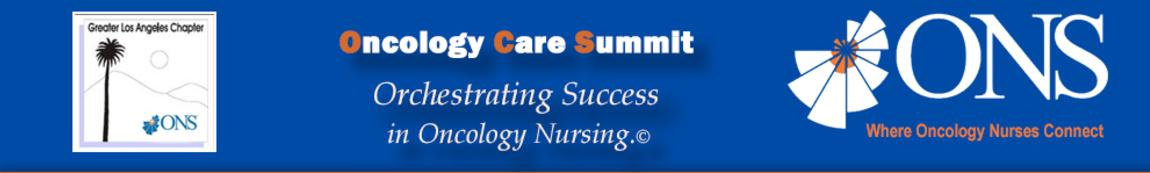 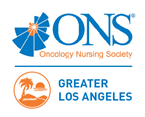 Orchestrate Success in your Oncology Nursing

It’s wonderful to be LIVE!
At LA LIVE!

Tweet it Out!
#OCS2022